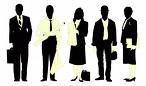 Responsabilidad funcional de auxiliares jurisdiccionales
Dr. Carlos Alfonso Silva Muñoz
«Con malas leyes y buenos funcionarios se puede gobernar. Pero si los funcionarios son malos, las leyes no sirven para nada, por buenas que sean»
												Otto Von Bismarck
Dr. Carlos Alfonso Silva Muñoz
Aspecto legislativo
Convención Interamericana contra la Corrupción
Constitución Política, art. 39
TUO de Ley Nº 27444, Ley del Procedimiento Administrativo General, aprobado por Decreto Supremo Nº 4-2019-JUS
Decreto Legislativo Nº 276 (Ley de bases de la carrera administrativa…) y su Reglamento (D.S. Nº 005-90-PCM)
Código de Ética de la Función Pública (Ley Nº 27815) y su Reglamento (D.S. Nº 033-2005-PCM)
Resolución Administrativa Nº 010-2004-CE-PJ, que aprueba el Reglamento interno de trabajo del Poder Judicial
Resolución Administrativa Nº 227-2009-CE-PJ, que aprueba el Reglamento del Régimen Disciplinario de los Auxiliares Jurisdiccionales del Poder Judicial
Resolución administrativa n.° 001-2023-JN-ANC-PJ (ROF)
Resolución administrativa n.° 002-2023-JN-ANC-PJ – Reg. del proced. Adm. disciplinario y de las medidas de prevención de la ANC-PJ.
Dr. Carlos Alfonso Silva Muñoz
Función pública
* Función (servicio) pública – servidor público

* Principios de La función pública (Ley n.° 27815. Art. 6)
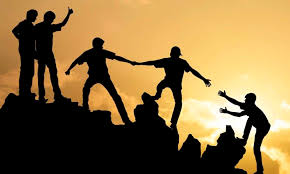 Respeto
 Probidad
 Eficiencia
 Idoneidad
Veracidad
 Lealtad y obediencia
 Justicia y equidad

 Lealtad al Estado 
de Derecho
* Responsabilidad de los servidores públicos: 
    Social – Administrativa – Civil – Penal - Política
Dr. Carlos Alfonso Silva Muñoz
Responsabilidad de auxiliares jurisdiccionales - Principios del procedimiento administrativo sancionador RA n.° 002-2023-JN-ANC-PJ
Supremacía constitucional 
 Legalidad
Tipicidad
Razonabilidad 
Debido procedimiento
 Impulso de oficio
Imparcialidad
Celeridad
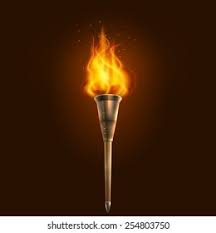 Concurso de infracciones 
Causalidad
Presunción de licitud. 
Irretroactividad – Retroactividad benigna 
Non bis in idem. 
Otros principios.
Dr. Carlos Alfonso Silva Muñoz
Faltas disciplinarias - RA n.° 227-2009-CE-PJ, art. 7
* Faltas leves  - Graves – Muy graves
* Sanciones administrativas: (R.A. n.° 227-2009-CE-PJ, arts. 12 y 13)
	1. Amonestación verbal o escrita: Falta leve
	2. Multa: 10% de la remuneración total mensual; 2da falta leve, falta 
		grave
	3. Suspensión: Falta grave, 15 d., a 3 m./ Falta muy grave, 4 a 6 m.
	4. Destitución: Muy grave
* Eximentes – atenuantes (artículo 257º TUO de la Ley Nº 27444, D.S. n.° 4-2019-JUS)
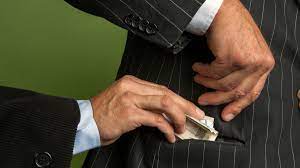 Dr. Carlos Alfonso Silva Muñoz
Procedimiento administrativo disciplinario de A.J.
R.A. n.° 002-2023-JN-ANC-PJ
Recomienda inicio PAD (23)
Recomienda MC susp. Prev. (23)
Queja - Oficio
(14-24)
Informe de IP (23)
Res inicio PAD (40) – MC Susp. Prev.
Inf descargo – Alegaciones (42)
Ampliación del PAD (44)
Informe final de Inst. (45)
No ha mérito PAD - Archivo (40)
Investigación  preliminar
30 d.+ 30 d. (23)
Unidad de Calificación e Investigación Preliminar.
5 d .+ 5 d. (42)
- Excep. Caducidad queja
- Excepción prescripción
         - Excepción de non bis in idem
Etapa instructora
60 d.+ 60 d. (47)
Unidad de Procedimientos Administrativos Disciplinarios
Dr. Carlos Alfonso Silva Muñoz
Procedimiento administrativo disciplinario de A.J.
R.A. n.° 002-2023-JN-ANC-PJ
Absuelve investigado – Archiva (48)
Informe final de Inst.
Descargos / IO – Alegaciones
Audiencia de IO
Conclusión PAD
Desaprueba IF
Nuevo IF
Impone med discipl.
Apelación (57)
Revisión destitución (63)
5 d.
30 d.
Etapa sancionadora
15 d.
40 d. (47)
Unidad de Sanción y Apelación
30 d.
15 d.
Dr. Carlos Alfonso Silva Muñoz